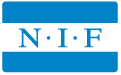 Foreldre møte NIF håndball Gutter200323 august 2016
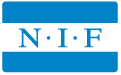 AGENDA
Sport

Trenere og støtte apparat
Tanker om Hovedtemaer. 
Håndballtreninger 
Fysisk trening 
Kosthold,mental trening og forebyggende 
Kamper og lagledelse
Tester
Hospitering
SPU
Turneringer
Serielag
Økonomi
Driftsbudjsett
Spons
Foreldre kontakt
Kroatia 2017
Hummel cup
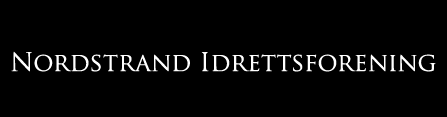 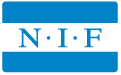 Trener og støtteapparat
Hovedtrener: Svein Erik
Trenere:  Jørn og Trond.
(Jøran Enger)
(Anette skog)
(Tor E Helland)
Fys trener: Truls Valentini 
(Joakim,pappa Vetle, Løping)
Keeper trener: Kristine Wessel
Foreldrekontakt: Terje B
Økonomi: Cecilie Huuse Vaagen
Oppmann kamper: ?? 
Video: ??
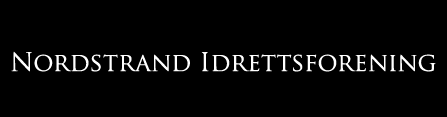 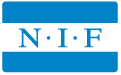 Fra barnehåndball til ungdomshåndball
Mer trening.
Valgt 4 treninger pr uke hvorav 2(3) håndball økter og en ren fysisk økt
«kræsjer» med andre idretter ?
Mer spisset
Nå begynner det med litt mer «krav» til gutta.
Ulik spillertid
Viktigere enn noen gang  å skape motivasjon og glede samt  å gi annerkjennelse.
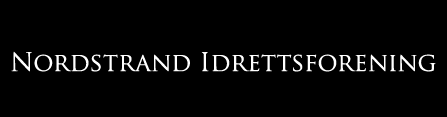 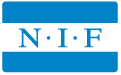 Hva sier NHF om status frem til nå og hvordan ligger vi ann
Målsettingen er at spillerne mot slutten av 13 årsalder behersker noen grunnleggende ferdigheter: 
Skal ha utviklet og forbedret ferdighetene fra Ballskolen (Trinn 1), Den tekniske gullalder (Trinn 2), samt ferdigheter fra Gutt/Jente 11 og 12 (Trinn 3). Videre skal spilleren beherske følgende temaer når de er ferdig med 13 års trinnet: 
-beherske de ulike kasttypene fra gulvet: Sirkel, pisk og støt 
-beherske tobeinsfinte med utgang til skuddarmside (utgang høyre for høyrehendte) 
-beherske grunnskudd og hoppskudd 
-jobbe med skuddpådrag mellom to spillere, og viderespill til sidemann 
-jobbe med kast og mottak i løp 
-jobbe med blokk i forsvar og lære «å stå på skuddarm» 
-jobbe med fotarbeidsøvelser relevant til forsvarsarbeid 
Laget skal ha minimum to forsvarsvarianter: 6-0, samt en offensiv variant.
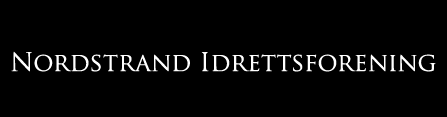 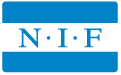 Trening
Trening 
Klubben skal tilby minimum 3 treninger per uke i håndballhall 
De ivrigste spillerne skal få et hospiteringstilbud, så fremt de holder et tilstrekkelig sportslig nivå. 
Spillere som ikke driver andre idretter eller aktiviteter skal tilbys og oppmuntres til supplerende styrke, kondisjon og bevegelsestrening som en del av håndballaktiviteten. 
Spesialisering på plasser starter, men allsidighet skal fortsatt oppmuntres. 
Samhandling og utvikling av spilleforståelse får en sentral rolle, samtidig som basisferdighetene kast-mottak-motorikk er en forutsetning for spillerutviklingen. 
Spillaktivitet på trening bør fokusere på småspill og i mindre grad på fullskalaspill. 19 

Det skal være tilbud om tilrettelagt trening for målvakter. 
Vis øvelser og oppmuntre spillerne til å øve hjemme – antall repetisjoner avgjør mestring og utvikling. 
Introduksjon av tester/konkurranse – styrke (armhevninger og sit-ups) og utholdenhet (3 000 meter og bip-test). 
Fortsatt prøve seg på ulike spilleplasser både på trening og i kamp for å bedre spilleforståelsen og som forberedelse til innføring av spilleformasjoner. 
Individuell ferdighetstrening keeper 
De som vil bli keepere, bestemmer seg ofte i denne alderen. 
Overgang til spesiell keepertrening, men viktig at keeper også får være med som utespiller. 
Keepere må læres opp til å drive egen oppvarming, utvikle selvstendighet i treningen. 
Man bør tilstrebe å trene inn så mye av målvaktens basisferdigheter som mulig i denne aldersgruppen. 
Det bør legges opp til at keepere gjennom vinteren får én til to treningsdager i uken i form av spesiell keepertrening. 
Mange skudd fra alle spilleplasser med vektlegging av sidelengs fotarbeid. 
Innføring i målvaktshjørnet, korte/lange hjørnet. 
Mye bevegelighets-/smidighetstrening for hofter og skuldre.
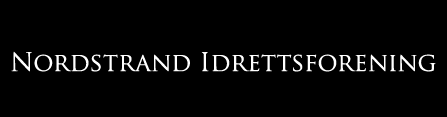 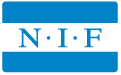 Hovedtemaer 2016/2017
Håndball
Forsvar. 6:0 (skråstille, støte,låse, blokke og mer fokus på helheten i forsvarspill med flere spillere)
Forsvar 3:2:1 ( grunnprinsipper,skal prøve i kamp)
Erobring av ball/kontring: ta returballer, løpsbaner og enkle systemer
Angrep: fortsette med pådrag,gjennombrudd men enda mer fokus på skuddavlevering, samarbeid med strek, vurderingsøvelser
Fysisk: styrke,spenst og utholdenhet (se eget program)
Video:
Kosthold: 2 samlinger med ekstern person 
Skadeforebygging: blir lagt inn økter og øvelser i treningene
Mental trening: Foredrag med meg . (Susann)
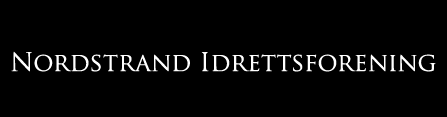 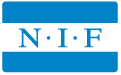 Treningstider
Tirsdag    kl 17:30-19:00 Niffen 
Onsdag   kl 17:00-18:00 Ekeberghallen (Håndball/Fysisk trening)
Torsdag   kl 18:30-20:00 Niffen 
Lørdager kl 12:00-13:15 Parkering Skullerudstua (Fysisk trening)

Kamper:
Stort sett søndager
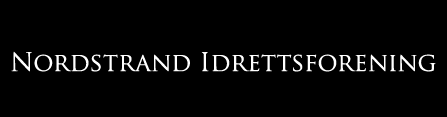 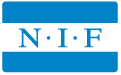 Fysisk Trening
Uke 35: Onsdag 1700-1900		 Intro økt/ intervall
Uke 36:  Lørdag 1200-1315		 Spenst
Uke 37: Onsdag 1700-1900 		Hurtighetsintervaller
Uke 38: Lørdag – 			 ?
Uke 39: Onsdag- 			 ?
Uke 40: Lørdag – 1200-1315 		hurtighet/teambulding
Uke 41: Onsdag – 			?
Uke 42: Lørdag – 1200-1315		 spenst/barmarksstyrke
Uke 43: Onsdag 1700-1900		 Testløp (2-3 km) etterfulgt av hurtighetsdrag
Uke 44: Lørdag  1200-1315		 Spenst og hurtighet
 
I uke 45 begynner vi med inne treninger, siden det begynner å bli kaldt.
Uke 45: onsdag- 1700-1830		 Styrketrening
Uke 46: Lørdag 1200-1330	  	intervaller
Uke 47: Onsdag 1700-1830 	 	Stafetter/ teambuilding/ alternativ aktivitet
Uke 48: Lørdag 1200-1400  		American Ninja warrior konkuranse
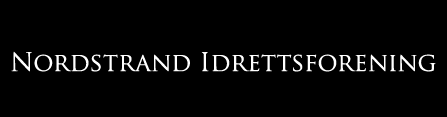 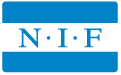 Cuper
cuper:
Ski Cup			 2 lag
Hummel cup.		3 like lag
Julecup Langhus	2 like lag
Pw cup 		 	1 toppet lag
IØR cup  		1 toppet lag (ikke påmeldt)
Fredrikstad cup	 (flest mulig)
Bon Aqua		(flest mulig)
Niva 2 cup		1 lag
Andre ? (flyball )	alle ?
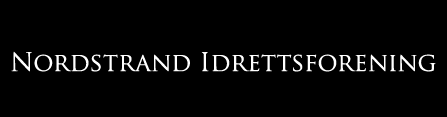 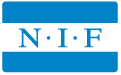 HospiteringFølgende kriterier skal være førende for utvelgelse av spillere:
Spilleren ønsker å hospitere 
Treningsoppmøte 
Innsats på trening og i kamp 
Gode ferdigheter 
Holdninger
Dette gjøres i samarbeid med trener der som det hospiteres. Denne treneren bestemmer «mest»
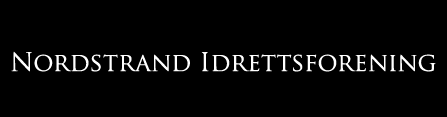 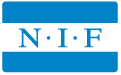 SPUSpillerutvikling Norges Håndballforbund
NHF sender ut en forespørsel til alle hovedtrenere 
Skal ta ut  x antall spillere  (vi fikk mulighet til 5 spillere pluss  2 keepere.
Vi valgte å ta med 4 utespillere og 1 keeper
De skal trene ca 1 gang pr mnd
Ca 70 spillere som er tatt i første omgang
Prosjektet varer i 2 år
Det kan komme inn nye spillere  hele tiden
Så blir det tatt ut ett lag som skal være med i en bylagsturnering
Da starter junior landslag

Disse har vi tatt ut nå i prioritert rekkefølge :
Venstre bakspiller -  2 i forsvar 			 William Berget
Venstre Bakspiller/strek – 2 og 3 i forsvar		 Jeppe flø helland
Keeper 					Alfred Andenes
Venstre Bakspiller – 3 i forsvar			Julius Bjerkrheim
Høyre kantspiller – 2og 3 i forsvar			Mats Haugen
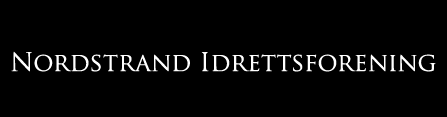 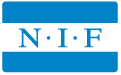 Tester
LØP  (Beep test- 3000 meter)
Styrke (Armbøyninger)
Spenst ( stille lengde)
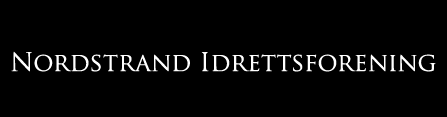 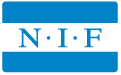 Serie lag 2016/2017
2 lag på nivå 1 og 1 lag på nivå 2
Hovedmål er å vinne A-sluttspill
Bli blant de 3 beste på nivå 2
Grunnspillet i nivå 1 varer frem til jul.
Sluttspill så kan det bli endring av lagene (etter jul)
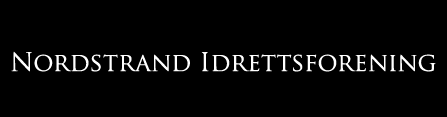 Lagene
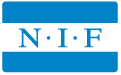 LAG 2
Phillip 
Henrik C
Phillip L
Julius B
Mads T
Samuel R
Oliver Storm
Nikolai F
Vetle N
Kasper V
LAG 3
Eirik R
Mikkel M
Tobias O
Aksel H
Tord V
Adam L
Emir D
Emil N
Matias S
Emil K
Matias T
LAG 1
Alfred A
Nikolai E
William B
Nicolai H
Felix J
Jeppe H
Mats H
August W
Jonatan R
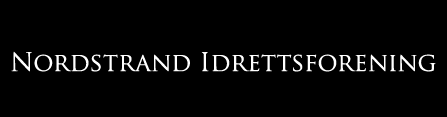 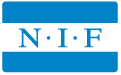 Foreldre kontakt
Kroatia 2017
Hummel Cup
APP SPOND (last ned)
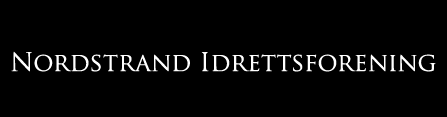 Budsjett 2016/2017 NIF G2003
Overført fra 2015/2016					14.000
Innbetalinger 2016 (500 kr x 30 spillere)		15.000
Sum inntekter						29.000

Div utstyr (kjegler, isposer, vester etc)		 	 3.000
Avslutning jul						  3.000
Avslutning sommer					 	 3.000
Videokamera og stativ					  6.000
Overtrekksdresser til trenere 			             3.000	
Fysisk trening/kosthold 			              	 5.000
Sum kostnader						23.000

Resultat ved sesongslutt					 6.000